GEOPOLITIKA
APROCHEM
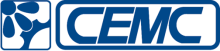 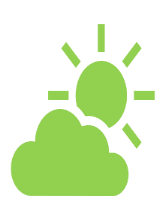 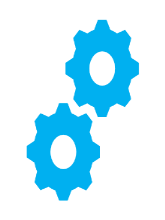 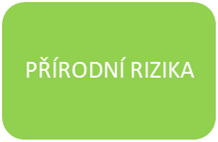 VaVaI
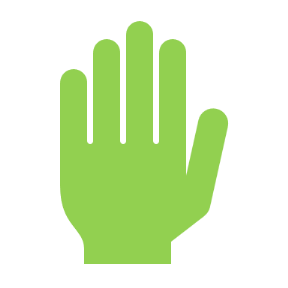 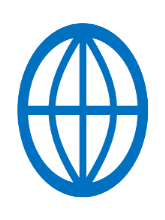 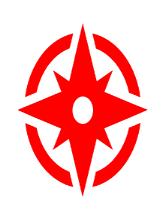 APROCHEM 2024Společnost a geopolitika z pohledu RM
Surovinové a energetické  zdroje
KRITICKÁ INFRASTRUKTURA
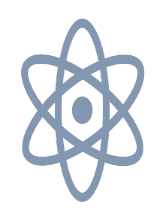 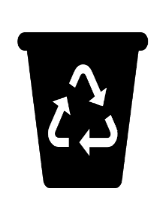 Hustopeče u Brna
13.11 – 14.11.2024
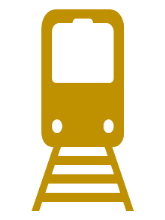 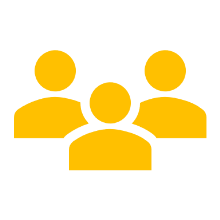 EKONOMIKA
SOCIÁLNÍ ROVNOVÁHA
ARMÁDA & represní složky
1
APROCHEM
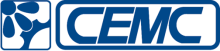 Princip RM
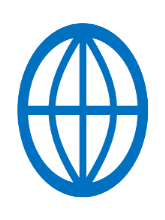 GEOPOLITIKA
Bez odhalení pravých příčin nelze předcházet a také efektivně řešit následky rizikových dějů 
hrozí řetězení nezávislých negativních událostí s následkem růstu škod vč. nákladů na jejich odstranění
nutno se oprostit od osobních ideologických priorit

Příklad:
Desinformace/manipulace?(bidermanova tabulka ovládání lidí): Bečva, Vrbětice, Filozofická fakulta, Nordstream 2…
2
APROCHEM
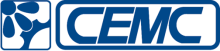 Proč použít postupy a principy RM
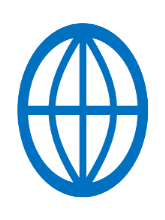 GEOPOLITIKA
Hodnocení interních socioekonomických jevů:
hledat příčiny a předvídat následky dějů, řešit prevenci
v jakém stavu se nachází společnost a ekonomika
co je podstatou a hybatelem společenských změn
Koho volit, jakou socioekonomickou politiku přijmout?
Hodnocení geopolitických vlivů:
vztah ČR k EU, USA, Rusku, Číně, ke světovým konfliktům viz. Blízký východ (v současnosti ve světě probíhá 55 konfliktů)
Ukrajina: komu slouží a kdy skončí současný konflikt?
Jakou zahraniční politiku přijmout pro zajištění národních zájmů a dlouhodobé perspektivy?
3
APROCHEM
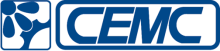 Postup hodnocení
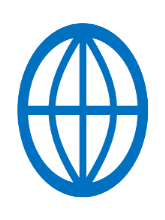 GEOPOLITIKA
4
APROCHEM
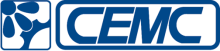 Analýza vnitřní politiky
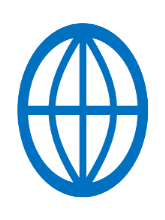 GEOPOLITIKA
Jsme demokratickou společností?
Co je demokracie/ vláda oligarchie = oligarchická demokracie/ politická korektnost?
Jaké jsou naše všeobecně uznávané hodnoty?
Co je hybatelem společenských změn?
Co nám přináší liberální demokracie v podobě progresivismu?
Jak zacházíme s vyprodukovaným HDP?
Zlepšuje se životní úroveň, občanská obslužnost?
Hrozí nám rozpad společnosti?
5
APROCHEM
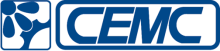 Projevy stavu společnosti
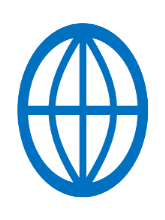 GEOPOLITIKA
Politická kultura: pravda/lež, dvojí metr, nálepkování a dehonestace protivníků, vztah ke kriminalitě, ….. 
Demokratické principy: plnění slibů, odpovědnost za naplňování priorit a škody, nezávislost vzdělávání, volební manipulace, přímé/ nepřímé omezování svobody …..
Úroveň vládnutí: kompetentnost, odpovědnost, administrativní náročnost, prokazatelné výsledky, šedá ekonomika, poměru bezdomovectví k populaci, vnější nepřítel, …..
Ústavní soud: progresivismus, politikaření, …..
Média: objektivita, manipulace s informacemi, informační nedostatečnost, dehonestace a nálepkování, dvojí metr, …..
6
APROCHEM
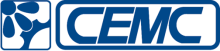 Analýza geopolitických vlivů
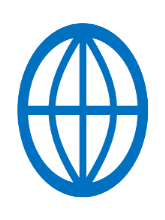 GEOPOLITIKA
EU:
uznávané evropské hodnoty, boj s imigrací 
demokratické principy v EP (Cordon Saniter), postavení EK/ER
Ideologie progresivismu: genderismu, LGBTQ+, zelená ideologie, …..
inflace: energetická dostatečnost, zelená politika, Nordstream 2
dotační hospodářská politika, přenos pravomocí na EK = centrální řízení, právo veta, sdílené rozhodování
ekonomická výkonnost vůči světovým lídrům
Vztah k Rusku, podíl EU na ukrajinském dobrodružství, Narativ: Ukrajina bojuje za Evropu, Rusko se nezastaví
Ukrajina:
demokratické hodnoty Ukrajiny
Historický podíl Ukrajiny na konfliktu s Ruskem
USA:
stav demokracie, vláda oligarchie
konec studené války - promarněná příležitost v podobě neutrality
vojenská strategie oslabování Ruska, barevné revoluce
nástup nových mocností (bipolarita/ unipolarita/ multipolarita)
Hospodářská politika, celní a jiné bariéry
7
APROCHEM
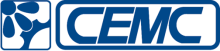 Projev geopolitických vlivů
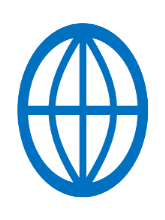 GEOPOLITIKA
Lisabonská smlouva, omezení národních pravomocí, právo veta je ohroženo
Byrokracie, regulace a omezení, dotační ekonomika, kvantitativní uvolňování
Energetická chudoba = Ekonomická prosperita 
Služby státu jsou redukovány, rozpad společnosti
EU projektem míru na evropském kontinentu?
Rezignace EU na diplomatické řešení konfliktu
Strategické partnerství se zaostávající ekonomikou
8
APROCHEM
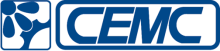 Hrozby
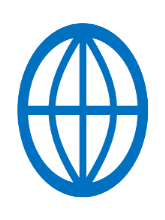 GEOPOLITIKA
Zaostávání EU v důsledku centralizace a předávání moci evropským byrokratům, imigrační politice, zelené a liberální ideologii…..
Hrozí rozpad EU, rozvrat národních ekonomik a sociální soudržnosti v důsledku vnitřní a vnější politiky
3. světová válka?
Podpora válečného úsilí nepřinese EU prosperitu
EU, ne USA bude hradit ukrajinskou obnovu
Realita narativu?: Ukrajina bojuje za Evropu, Rusko se nezastaví?
9
[Speaker Notes: Zadlužení Ukrajiny je stejně velké, jako její HDP!]
APROCHEM
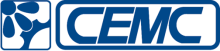 Doporučení na národní úrovni
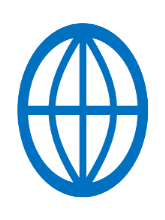 GEOPOLITIKA
Nejsme demokratickou společností, demokratické principy musí být obnoveny
Progresivismus je pro českou společnost i ekonomiku zhoubný
Kvalita vládnutí ničí ekonomiku, urychleně řešit
Ekonomika musí být decentralizována, zbavena byrokratického omezení, dotační politiky a zelené ideologie
Musí být obnoveno kvalitní klasické vzdělávání podporou kritického myšlení
10
APROCHEM
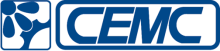 Doporučení na mezinárodní úrovni
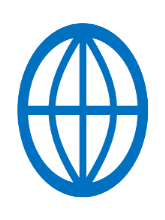 GEOPOLITIKA
Evropský prostor se musí stát neutrálním
EU se musí být suverénní, konkurenceschopnou ekonomikou na bázi volného trhu, bez administrativních bariér a zátěží, rovnoprávnosti svých členů, respektu k národní identitě
EU musí oprostit od liberální ideologie, přeregulovanosti, dotační ekonomiky, vrátit se k původním myšlenkám jednotného trhu
Mezinárodní vztahy založené na suverénním partnerství a politiky všech azimutů
11
APROCHEM
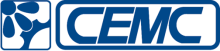 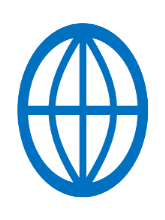 GEOPOLITIKA
Příloha
Společnost a geopolitika
12
APROCHEM
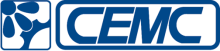 Bidermanova tabulka ovládnutí
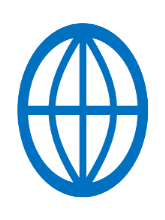 GEOPOLITIKA
1. Izolace: odstranění schopnosti odporovat
2. Monopolizace chápání: zaměření pozornosti pouze na vybrané náměty
3. Záměrně způsobené vyčerpání a debilizace
4. Výhrůžky: např. nošení roušek
5. Občasné uvolnění: dočasné zmírnění požadavků
6. Ukazování všemocnosti a vševědoucnosti
7. Ponižování
8. Vyžadování něčeho nesmyslného a nedůležitého
13
APROCHEM
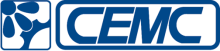 Oligarchická demokracie
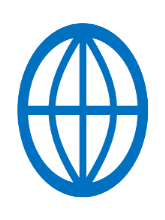 GEOPOLITIKA
Liberální demokracie je založena na principech svobodných a spravedlivých voleb, ochraně lidských práv menšin, dělbě moci a právního státu
Oligarchie je vládou malé skupiny lidí, kteří mají značnou moc a vliv, často díky svému bohatství, rodinným vazbám nebo politickým kontaktům
“oligarchická demokracie” nebo "elitní demokracie„: formálně demokratické instituce a procesy existují, ale skutečná moc je soustředěna v rukou malé elity
14
APROCHEM
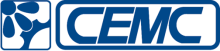 Demokracie v pojetí Orwella/Huxley
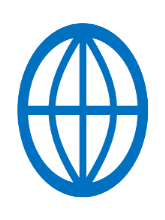 GEOPOLITIKA
NEIL POSTMAN, spisovatel:
Orwell se bál těch, kdo zakazují knihy. Huxley se bál toho, že nebude důvod knihy zakazovat, protože nebude nikdo, kdo by je chtěl číst. 
Orwell se bál těch, kdo nás chtějí zbavit informací. Huxley se bál těch, kdo nám nabídnou příliš mnoho informací a zatlačí nás do pasivity a egoismu. 
Orwell se bál, že před námi skryjí pravdu. Huxley se obával, že pravda zmizí v moři nepodstatného.
15
APROCHEM
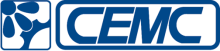 Národní hodnoty
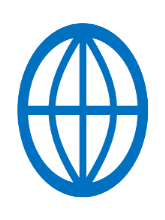 GEOPOLITIKA
Existence národa, historické zkušenosti
Respekt k našim předkům a dříve uzavřeným smlouvám k zajištění nezávislosti, svobody a demokracie
Rodina je základem zajištění výchovy mladé generace postavené na křesťansko/židovských hodnotách a kreativitě. Úcta ke stáří a důstojnému dožití starších generací
Zajištění sociální soudržnosti, podmínek pro růst ekonomiky, životní úrovně, ústavních hodnot, zajištění občanské obslužnosti: zdravotnictví vč. léků a prevence, školství, dopravy,  bytové výstavby atd …….
16
APROCHEM
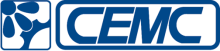 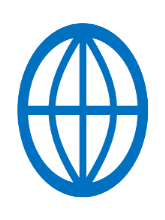 GEOPOLITIKA
USA
Společnost a geopolitika
17
APROCHEM
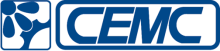 Zahraniční intervence USA
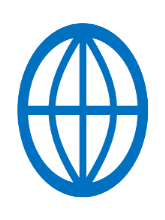 GEOPOLITIKA
Druhá světová válka (1941–1945, vstup USA)
Korejská válka (1950–1953)
Válka ve Vietnamu (1955–1975)
Invaze na Grenadu (1983)
Invaze do Panamy (1989–1990)
Válka v Zálivu (1990–1991)
Válka v Jugoslávii (1991–2001)
Válka v Afghánistánu (2001–2021)
Válka v Iráku (2003–2011)
Intervence v Libyi (2011)
Vojenské operace proti ISIS (od 2014)
18
APROCHEM
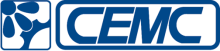 Aktivity CIA v Evropě
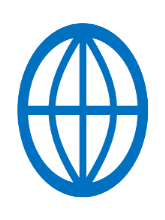 GEOPOLITIKA
CIA hrála významnou roli v podpoře změn režimů v bývalých zemích sovětského bloku, zejména během studené války. Zde jsou některé způsoby, jakými CIA přispěla k těmto změnám:

Podpora disidentských hnutí: CIA poskytovala finanční a logistickou podporu disidentským skupinám a opozičním hnutím v zemích sovětského bloku. Tato podpora zahrnovala distribuci zakázané literatury, vysílání rádiových stanic jako Radio Free Europe a Radio Liberty, které šířily informace a propagandu proti komunistickým režimům1.

Operace Gladio: V některých evropských zemích, jako je Itálie, CIA spolupracovala s místními tajnými službami na vytvoření tajných armád, které měly být aktivovány v případě komunistického převratu. Tyto operace měly za cíl destabilizovat komunistické vlády a podporovat prozápadní síly2.

Ekonomické sankce a diplomatický tlak: CIA a další americké agentury hrály roli v prosazování ekonomických sankcí a diplomatického tlaku na sovětské satelity. Tyto kroky měly za cíl oslabit ekonomiky těchto zemí a podpořit nespokojenost obyvatelstva s komunistickými režimy3.

Podpora převratů a revolucí: CIA byla zapojena do podpory převratů a revolucí v několika zemích. Například v Maďarsku v roce 1956 a v Československu během Pražského jara v roce 1968 poskytovala CIA podporu místním opozičním silám, i když tyto snahy nebyly vždy úspěšné4.

Tyto aktivity byly součástí širší strategie USA zaměřené na oslabení sovětského vlivu a podporu demokratických změn v Evropě.
19
APROCHEM
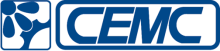 Konec studené války
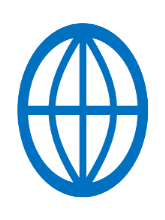 GEOPOLITIKA
Studená válka: 1947 – 1991 (Malta prohlášení Gorbačova1989)
Etapa I: formování nové Evropy:
Ronald Reagan: prezident do 1989
Rozpad SSSR: 1991 
Michali Sergejevič Gorbačov: konec studené války, prezident SSSR do 1991
Boris Jelcin byl prvním prezidentem Ruské federace, který sloužil od července 1991 do prosince 1999
Margaret Thatcher: šéf konzervativní strany, předseda vlády do roku 1990
Helmuth Kohl: šéf CDU – Křesťanskodemokratická unie, kancléř bundestágu do 1998
François Mitterrand, president do 1995
George H.W. Bush st.: prezident do 1993
Etapa II (odchod garantů dohody etapy I – nástup nové generace): Bush ml …+ Merkel, Hollande, Macron, Belruskony, Major, Blair, Brown, Cameron, Theresa May, Johnson …. Vladimir Putin byl zvolen prezidentem v roce 2000, v roce 2004, 2012 a v letech 2018 a 2024
Etapa III/ IV: vývoz liberální demokracie: Clinton, Obama, Biden (demokraté)
20
[Speaker Notes: Gorbačov: setkání s Ronaldem Reaganem v říjnu 1986 v Reykjavíku, v prosinci 1987 na oficiální návštěvu USA, kde byla podepsána mimo jiné Smlouva o likvidaci raket středního a kratšího doletu (INF), koncem roku 1989 oznámil na Maltě při schůzce s Georgem Bushem konec studené války. V roce 1990 obdržel Gorbačov Nobelovou cenou za mír.
Obama: politika vývozu demokracie: africké jaro
Trump: America First, využití všech prostředků, včetně vojenských k udržení USA světovým hegemonem]
APROCHEM
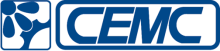 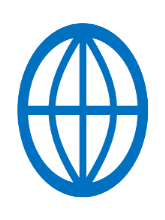 GEOPOLITIKA
Pojmy
Společnost a geopolitika
21
APROCHEM
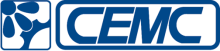 Zákon FARA
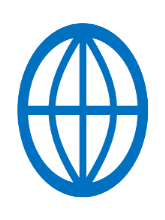 GEOPOLITIKA
FARA (Foreign Agents Registration Act): V právním kontextu Spojených států je zákon, který vyžaduje, aby osoby jednající jako zástupci zahraničních subjektů v politických nebo kvazi-politických aktivitách zveřejnily svůj vztah k zahraničním subjektům a poskytly informace o svých aktivitách a financích. Byl zaveden v roce 1938.
Podobné zákony byly přijaty i v jiných zemích, například:
Rusko: V roce 2012 přijalo zákon o zahraničních agentech, který vyžaduje, aby nevládní organizace financované ze zahraničí a zapojené do politických aktivit se registrovaly jako zahraniční agenti.
Izrael: V roce 2016 byl přijat zákon, který vyžaduje, aby nevládní organizace financované ze zahraničí zveřejňovaly původ svých příjmů.
Maďarsko: Přijalo zákony, které vyžadují, aby nevládní organizace financované ze zahraničí zveřejňovaly své financování. Tento zákon je podobný FARA, ale není jeho přímým ekvivalentem.
Slovensko: Na Slovensku byly předloženy návrhy zákonů inspirované FARA, které měly za cíl regulovat nevládní organizace financované ze zahraničí. Tyto návrhy však nebyly schváleny
22
APROCHEM
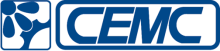 Deep State
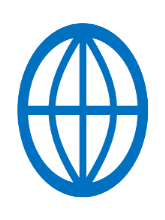 GEOPOLITIKA
Definice (hluboký stát), označuje údajnou tajnou síť: 
nevolených vládních úředníků politiků, soudců a členů bezpečnostní komunity (podle Trumpa v USA FBI a CIA)
soukromých subjektů (například z finančního, obranného, farmatického, IT průmyslu), 
kteří mají vliv na vládní politiku mimo rámec demokratických procesů
Trump: má 10bodový plán boje proti deep state
23
APROCHEM
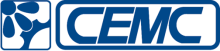 SWIFT
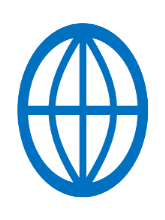 GEOPOLITIKA
Je zkratka pro Společnost pro celosvětovou mezibankovní finanční telekomunikaci
Je klíčová pro mezinárodní bankovní převody, protože každá banka zapojená do této sítě má svůj jedinečný SWIFT/BIC kód, který slouží k identifikaci banky při převodech peněz
24
APROCHEM
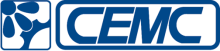 BRICS
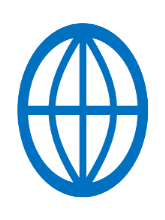 GEOPOLITIKA
Je ekonomická aliance původně tvořená Brazílií, Ruskem, Indií, Čínou a Jihoafrickou republikou. Po nedávné schůzce v Kazani, se skupina rozšířila o pět nových členů: Egypt, Etiopii, Írán, Saúdskou Arábii, Spojené arabské emiráty a Argentina
BRICS+ zahrnuje 11 zemí,  s populací 3,6 miliardy lidí, což je téměř polovina světové populace (trojnásobná oproti G7)
Představují přibližně 30 % světového HDP a podíl na globálním obchodu je také významný
Bohatá surovinová základna: 50 % zásob ropy a plynu,  80 % světových zásob hliníku, lithium v Číně
Cílem této iniciativy je snížit závislost na americkém dolaru a posílit ekonomickou nezávislost členských zemí BRICS.
Dohoda na tématu: podpora multipolárního světa, ekonomická spolupráce, reforma globálních institucí.
25
APROCHEM
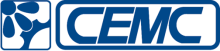 BRICS
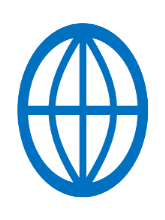 GEOPOLITIKA
26
APROCHEM
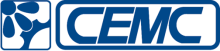 Lisabonská smlouva
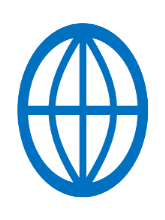 GEOPOLITIKA
Právní subjektivita EU: umožňuje jí uzavírat mezinárodní smlouvy a být členem mezinárodních organizací
Rozšíření pravomocí EU: v energetické politice, veřejného zdraví, civilní ochraně, změně klimatu, výzkumu, vesmíru, obchodní politice, humanitární pomoci, sportu, cestovním ruchu a spolupráci správních orgánů
Změny v rozhodovacích procesech: zavedení systému dvojí většiny při hlasování v Radě EU
Listina základních práv EU: EU získala právní závaznost 
Možnost vystoupení z EU: Lisabonská smlouva poprvé formálně stanovila postup
27
APROCHEM
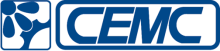 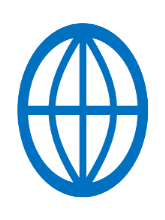 GEOPOLITIKA
Ekonomika
Společnost a geopolitika
28
APROCHEM
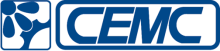 Zavedení eura v ČR
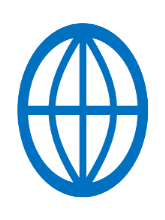 GEOPOLITIKA
Kovanda + Minčič (video, 10.1.2024, https://cnn.iprima.cz/kovanda-eurozon..., kdybychom měli euro: 
vyšší inflace (v roce 2023 až 30% místo 18 %), byli bychom na tom ještě hůře jak Estonsko
byly by levnější hypotéky, ale ty znamenají dražší nemovitosti, dražší bydlení
byly by hůře úročené vklady v bankách, protože by centrální banka nešla s úroky tak nahoru (ČNB šla na 7 %, Evropská banka šla jen na 4 %
vše dohromady by to znamenalo pokles životní úrovně s eurem, než nastal s korunou
Efekt eura na růst vzájemného obchodu členských zemí měnové unie je v zásadě nulový (Journal of International Money and Finance v září 2023)
Podnikatelé ze zemí, kde je nižší produktivita, díky euru si mohou brát výhodnější úvěr, než by odpovídal jejich finančnímu statutu. To zkresluje fungování ekonomiky, aby tam mohla být zdravá soutěž.
29
APROCHEM
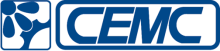 Zadlužení eurozóny
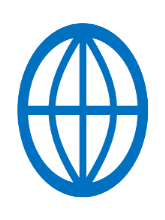 GEOPOLITIKA
Německo 64,6 % k HDP
Slovensko 59, 6 % k HDP
Řecko 166,5 % k HDP
Průměr eurozóny 90,3 % k HDP
Česko 44,3 % k HDP
Podle kritérií by mělo být zadlužení maximálně 60 % k HDP
Dluhová brzda ČR je nastavena na 55 % HDP

V roce 2023 má 75 % zemí eurozóny stejný nebo horší rating než Česko. V roce 2004, kdy jsme vstupovali do EU, tak všechny země eurozóny mely lepší rating. Nyní je to jen pět zemí.
30
APROCHEM
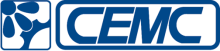 Joseph Stiglitz k členství v EU
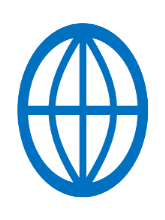 GEOPOLITIKA
EU na nás vydělává (E/Hodnocení, text,29.10.2024): 
Východná Európa je dvakrát chudobnejšia po vstupe do EÚ, V súčasnosti platí Západu a hlavne Nemecku 300 – 400 miliárd dolárov ročne. 
V súčasnosti je EÚ presne taká. Západ, ale hlavne Nemecko podpláca miestnu elitu cez európske fondy. 
Elita prináša štát do EÚ a mení členstvo na absolútne náboženstvo, vrátane represie proti tomu, kto je proti nej
31
APROCHEM
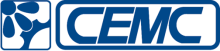 Nerealizované sliby ODS
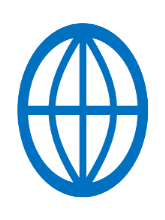 GEOPOLITIKA
32
APROCHEM
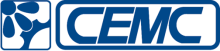 Vývoj ekonomiky ČR do r.2022
33
APROCHEM
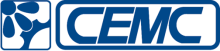 Inflace 2023
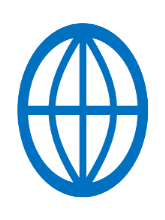 GEOPOLITIKA
34
APROCHEM
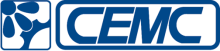 Únik daní
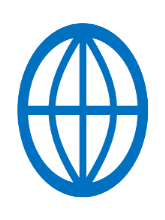 GEOPOLITIKA
V roce 2022 bylo Česko mezi okolními zeměmi jedinou, jejíž obyvatelé měli k dispozici méně bohatství, než kolik reálně vytvořili, a to pouze zhruba 96 %. Hrubý národní důchod v přepočtu na osobu totiž zaostal za hrubým domácím produktem v přepočtu na osobu, jak ukazují data Světové banky.
Česko je přední světovou „odtokovou“ ekonomikou již řadu let. V roce 2019, tedy ještě před covidem a válkou na Ukrajině, obsazovalo v rámci zemí OECD první příčku v rozsahu odtoku bohatství, vynecháme-li země označované za daňové ráje.
35
[Speaker Notes: ČSÚ k rocku 2023: HDP ČR na obyvatele v PPP (purchasing power parity  - parita kupní síly) v roce 2023 klesl na 91, jsme na 15 místě co do ekonomické úrovně (max. je Lucembursko s 261). Podle této tabulky je zřejmé, že euro nehraje v úspěšnosti zásadní roli, spíše o tom rozhoduje míra byrokracie a míra produktivity práce.  Reálné příjmy české domácnosti klesly o 2,5 % v roce 2023, spotřeba domácnosti se snížila o 5 %. Máme u nás velmi nízkou příjmovou nerovnost (nivelizace příjmů), ale velmi velkou majetkovou nerovnost (koeficient nerovnosti je přes 77 %). Z toho vyplývá, že 100 % nejbohatších jedinců (tj.0,01 promile obyvatel vlastní přes 16 % veškerého majetku. Zisky zahraničních vlastníků korporací činily téměř 6 % HDP a na dividendách stáhli 290 mld. Kč a reinvestovali v naší ekonomice pouze 120 mld. Kč. Investice čechů nám na dividendách něco vrátily.]
APROCHEM
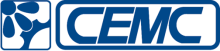 HDP v paritě kupní síly
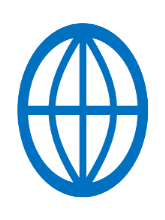 GEOPOLITIKA
36
APROCHEM
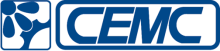 Hospodaření současné vlády
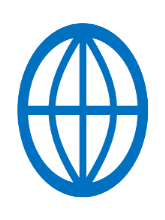 GEOPOLITIKA
H.Lipovská:
Vláda zvýšila příjmy státního rozpočtu tím, že se krátily příspěvky: z pojistného na sociální zabezpečení, zvýšily se odvody z nemocenského pojištění, zvýšil se minimální vyměřovací základ pojistného na sociální pojištění pro OSVČ. 
Stát má vyšší příjmy z výběru DPH díky sjednocení daňových sazeb (jednotná sazba z 15 % na 12 % a 21 %), což dopadá zejména na chudší obyvatele a na nižší střední třídu
Výdaje státního rozpočtu klesly díky nižším odvodům do rozpočtu EU o 3,5 mld.Kč, a to proto, že jsme loni měli horší výsledek našeho hospodaření
Nákupy MO vzrostly o 3,6 mld. Kč (co jsme ušetřili na Bruselu, to jsme dali na zbrojení), a 3,7 mld. padlo na první splátku F35. 
EBRD predikce vývoje české ekonomiky pro letošek: HDP se zvýší jen o 0,9 %, zatímco v září letošní růst odhadovala na 2,5 %. Měli bychom mít nejslabší růst ze zemí Vyšegrátské čtyřky
37
[Speaker Notes: ČNB:
Analýza inflace: Odhad vývoj inflace byl značně nepřesný, primitivní modely odhadu, vysoká míra inflace byla způsobena monetární a fiskální politikou vlád. Monetární: podcenily zásahy centrálních bank, při kvantitativním uvolňování, při snižování úrokových sazeb atd. Fiskální: zásahy vlád zadlužováním v průběhu Covidu a díky výdajům na konflikt na Ukrajině. To se stalo právě v době, kdy se narušily dodavatelské řetězce v důsledku Covidu a tím, že jsme se zbláznili, přestali využívat levné zdroje.]
APROCHEM
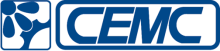 Konsolidace rozpočtu?
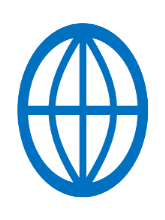 GEOPOLITIKA
Schillerová, z projednání návrhu rozpočtu na rok 2025 v prvním čtení poslaneckou sněmovnou 24.10.2024:
Vláda slibovala, že bude snižovat schodky tempem 1 % HDP/rok (70 až 100 mld. Kč ročně).
Realita: 
V roce 2022 předal Babiš schválený rozpočet s deficitem 376,6 mld Kč a další rok to mělo být 241 mld. Kč, tj. – 135,6 mld.Kč za 4 roky, k tomu – 18 mld. mimorozpočtové účty. Výsledkem dnešního návrhu vlády je snížení o sotva 30 mld. Kč, nebo-li 0,37 % HDP, zatímco slib byl 70 až 100 mld. Kč, tj. nikoliv 1 %, jak ODS slibovala. Premiér Babiš byl ODS kritizován za návrh snižovat schodek ve výši 0,5 %, že je málo ambiciózní. 
Nový dluh, který vláda za čtyři roky vytvoří:  360,4 mld. Kč(rok 2022) + 288,5 mld. Kč (rok 2023) + 282 mld. Kč (rok 2024) + 241 mld. Kč (návrh na rok 2025) + 18 mld. Kč (rozpočtová půjčka z SFDI) = 1 190 mld. Kč, tj. 297 mld. Kč/rok. Tj. 3 x rychlejší tempo zadlužování, než vykázalo hnutí ANO, vč. covidové doby. 
Za pouhé 4 roky nás tato vláda zadluží o 400 mld. vyšším dluhem než hnutí ANO za 8 let.
Závěr: Na místo stanovených priorit vláda pomáhá zahraničním obchodním řetězcům, bankám, energetickým gigantům a zbrojařům. Vláda dělá opak toho, co slíbila ve svém programovém prohlášení!
38
APROCHEM
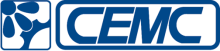 Vývoj spotřebitelských cen
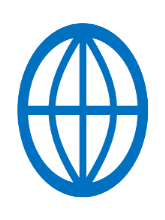 GEOPOLITIKA
39
APROCHEM
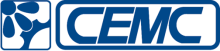 Struktura vývozu ČR je výzvou!
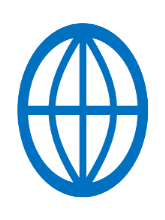 GEOPOLITIKA
40
[Speaker Notes: Lipovská: Přijetí eura není otázka ekonomická, ale politická. Zodpovědné státy by uvítaly, kdyby se jim otevřel trh v Číně, pokud by nebyla válka tak i v Rusku, a také v Kazachstánu, Turecka, Indie atd. To jsou velké trhy s mnoha potenciálními zákazníky]
APROCHEM
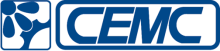 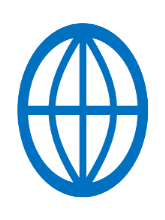 GEOPOLITIKA
Ekologie
Historie ukrajinského konfliktu
41
APROCHEM
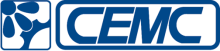 Emisní hříšníci
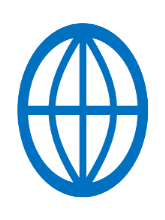 GEOPOLITIKA
42
APROCHEM
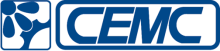 Přechod ČR na zelenou ekonomiku
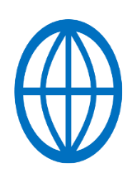 GEOPOLITIKA
Z návrhů prorůstových opatření, které vydala Národní ekonomická rada vlády (NERV):
Přechod na zelenou ekonomiku v Česku, tedy posilování udržitelného rozvoje a snižování environmentálních rizik, vyjde do roku 2030 podle expertních studií na více než jeden bilion korun, do roku 2050 pak na tři biliony korun. 
Zásadní proměnu bude muset projít většina tuzemských sektorů ekonomiky.
43
APROCHEM
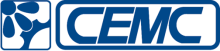 Fit for Fifty Five
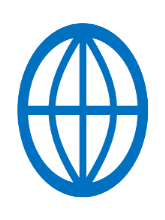 GEOPOLITIKA
(video, 28.10.2024): 
Dopad: Emisní povolenky pro lidi, zdražení dopravy, zpomalení výstavby bytů, 
Český Green Deal, implementace v roce 2027, Síkela = emisní povolenky jsou velké vítězství pro klima & pro automobilky zvýšení konkurenceschopnosti!  
Strategie: Český  Green Deal & Fit for Fifty Five naplňuje Státní energetická koncepce, Politika ochrany klimatu, Národní klimatický plán. Bude to stát 1,5 bil.Kč + 2 bil.Kč, které zaplatí firmy, ale ty si to vyberou od lidí.
44
APROCHEM
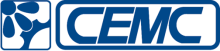 Vliv ESG
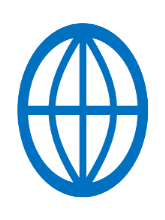 GEOPOLITIKA
(E/Hodnocení, text, 30.10.2024):
Greenwashing, tedy nepravdivé prezentování ekologických praktik, podkopává důvěru investorů a zvyšuje náklady na sledování ESG kritérií, které mohou dosahovat až mil.dolarů ročně, což je problém zejména pro menší firmy. V posledních letech roste zájem o udržitelné investice a produkty, což nutí podniky přizpůsobit se novým požadavkům spotřebitelů. Nicméně, tlak na ESG může vést k byrokracii a alokaci kapitálu do projektů, které se pouze tváří jako udržitelné,což může mít negativní dopady na ekonomiku EU.
45
APROCHEM
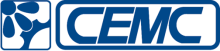 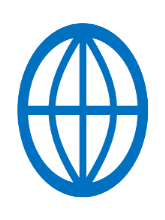 GEOPOLITIKA
Vztah k Ukrajině
Historie ukrajinského konfliktu
46
APROCHEM
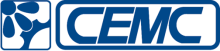 Uznávané hodnoty
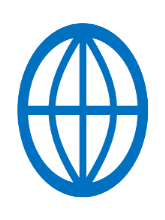 GEOPOLITIKA
Osvobození Evropy od fašismu
Výsledky Jaltské dohody pro Evropu
Svoboda získaná rozpadem Ruska, východního bloku, Varšavské smlouvy
Sliby dané Gorbačovi při rozhodování o sjednocení Německa a o dalším nerozšiřování NATO
Řešení konfliktu diplomatickou cestou
47
APROCHEM
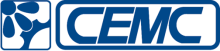 Strategie, dohody, memoranda
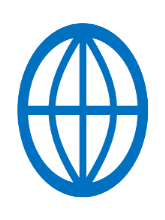 GEOPOLITIKA
USA Strategie Defense Planning Guidance (1992), Studie RAND (2019). 
v permanentní válce: Irák, Libye, Sýrie, Avganistán, Srbsko ..
strategie oslabování Ruska rozšiřováním NATO (od r 2004 - 7x)
Nordstreem (2022)
Ukrajina
Victoria Nuland (náměskyně ministra zahraničních věcí Johna Kerryho): 
prohlášení 13. prosince 2013 v Press Clubu v New Yorku potvrdila, že USA financuje rozvoj demokracie na Ukrajině
Rozhovor s Geoffreyem Pyattem, což byl velvyslanec Spojených států na Ukrajině, kdo bude v příští vládě (2014)
Rozpad SSSR:
Budapeštské memorandum k Ukrajině  (1994), jednání Jelcin/Clinton, garance (Rusko + USA + GB) suverenity Ukrajiny v hranicích 1991. Ukrajinu nezavazuje k neutralitě, ale signatáři se zříkají ekonomického nátlaku na Ukrajinu.
Dohody o ukrajinské neutralitě: 
Majdan I (2004) prý Janukovič „zfalšoval volby“/ Majdan II (únor 2014) – protože Janukovič pozastavil asociační dohodu s EU
Minské dohody I a II (únor 2015): zastavení bojů + autonomie východních zemí
Rezoluce RB OSN: autonomie Doněcké a Luhanské republiky (17.2.2015)
48
[Speaker Notes: Poslední válka, kterou Kongres vyhlásil, byla druhá světová.
Gen.Ing.Petr Pelz:
ředitel vojenského zpravodajství a inspektor vojenských zpravodajských služeb, velvyslanec v Avganistánu, 4,5 roku pracoval jako bezpečnostní poradce stálého představitele ČR při OSN,
17. února 2015 odsouhlasena Radou bezpečnosti OSN rezoluce, která vyzývá zúčastněné strany, aby okamžitě nastolily příměří. Dokonce stanoví pro každou zbraň, jaký má dostřel, a tak se má vytvořit nárazníkové pásmo, od praků, asi 20 metrů, až po ty s dostřelem několik set kilometrů, které se mají odstěhovat. Ukrajinský parlament měl na základě této rezoluce Rady bezpečnosti – znovu opakuji, to je nejvyšší, co může v mezinárodním právu patrně být – do 30 dnů od 17. února 2015 přijmout zákon v souladu s ukrajinskými zákony, který by stanovil na Donbase v tamních republikách, nebo tehdy oblastech, nevím, jak to tehdy legálně nazývali, přivodil situaci, aby tam mohla být udělána dočasná vláda zastupující tyto státy. A tyto státy měly mít jazyková, i další minoritní práva, a měly mít jistou autonomii
Dneska, nebo před pár měsíci, Angela Merkelová i Francois Hollande, francouzský prezident, i Peter Porošenko řekli, že to byla vlastně jenom jakási léčka na Putina, aby se Ukrajina mohla dobře vyzbrojit
první se to objevilo například v Defense Planning Guidance 1992, jehož autorem byl Paul Wolfowitz ­– bylo to, že Spojené státy nesmí připustit, to si mohou lidé dohledat, kdyby o tom pochybovali, vznik takového rivala, který by byl tak silný, jako Sovětský svaz na území Sovětského svazu, nebo kdekoliv jinde. Studie Rand z roku 2019, která má přímo ve svém nápisu, jak je třeba oslabit Rusko. Teorie o tom, jak je třeba Rusko „dekolonizovat“, což je strašně krásné, to znamená rozbít Rusko na několik ministátů
nemůže pochybovat o tom, kdo byl iniciátorem a proveditelem té takzvané revoluce v únoru 2014. Na to jsou důkazy. No, 13. prosince 2013 Victoria Nuland v Press Clubu v New Yorku řekla, že od roku 1991 věnovaly Spojené státy značnou částku na takzvaný rozvoj demokracie. Jak to tam probíhalo? V listopadu 2013 prezident Janukovyč pozastavil asociační dohodu s Evropskou unií
Od listopadu byly furt jakési demonstrace, a 21. února Radek Sikorski za Polsko, a Steinmeier za Německo, a Eric Fournier předseda, nebo ředitel východoevropské sekce francouzského ministerstva zahraničí, ombudsman, a ruský velvyslanec podepsali smlouvu o tom že snad na podzim budou volby, a do té doby zůstane prezidentem Janukovyč, a všechno se vyřeší. A ještě ten den večer utíká Janukovyč z Kyjeva, protože se to národním integracionistům, nebo nacionalistům, nelíbí
měl proběhnout 27. nebo 28. ledna, a 4. února, nebo kdy, byl dán na internet. Byl to rozhovor mezi Victorií Nuland, a 
, kde vybírají, kdo bude ve vládě. Je slavný telefonát: „Fuck EU.“ Tak to bylo jasné. A měsíc před tím, než byl Janukovyč vyhnán, tak Victoria Nuland s americkým velvyslancem vybírali, kdo bude ve vládě, a kdo ne. A ono to fakt takto náhodou dopadlo, tak kdo o tom může pochybovat? 
Rusko loni 23., nebo kterého února, vniklo na Ukrajinu, tak postupovalo poměrně rychle na západ, a potom na přelomu března a dubna už byly hotové dohody, nebo byly hodně rozvinuté rozhovory, který byly zprostředkovávány a probíhaly v Turecku, a byly zprostředkovány Bělorusy a Turky. A oba prezidenti, jak Putin, tak Zelenskyj, se vyjádřili, že by to byli ochotni podepsat. Ale v podstatě jim to Američané a Brité zakázali. Přijel tam přece Boris Johnson, řekl Zelenskému, že pokud by podepsal, tak že oni a Západ ho okamžitě přestanou podporovat
Kateřina Dostálová: Na téma Svoboda slova:
Jeffrey Sachs  říká od roku 2004 se rozšířilo NATO 7x, smlouva ABM, tj. bombardování Srbska, rozšíření NATO k Černému moři a Pobaltí, v roce 2007 na Bezpečnostní summitu v Mnichově Putin varoval – stop rozšiřování NATO, ohrožujete naší základní bezpečnost, USA v roce 2008 rozšíříme NATO na Ukrajinu a do Gruziie, cílem je obklíčit Rusko v Černém moři, Putin řekl v Bukurešti v roce 2008 Bushovi, udělejte to a zjistíte, že je to naše absolutní červená linie; v roce 2014 USA pomohlo svrhnout ukrajinskou vládu
Gen.Ing. Petr Pelz
Rusko loni 23., nebo kterého února, vniklo na Ukrajinu, tak postupovalo poměrně rychle na západ, poměrně rychle byly připraveny dohody zprostředkované Běloruskem a Tureckem, které byli ochotni podepsat. Ale v podstatě jim to Američané a Britové zakázali. 
Ani pohled prostřednictvím mezinárodního práva nemusí být tak jednoznačný, jak se u nás předkládá. Krym i separatické republiky vyhlásily nezávislost ještě před zahájením ruského útoku. Právo na národní sebeurčení, práva menšin je v mezinárodním právu 
Lavrov: Lavrov: Mírová dohoda na Ukrajině byla na stole, pohřbili ji Britové | Týdeník Hrot (tydenikhrot.cz)
Dohoda z 15.4.2022 „Dohoda o trvalé neutralitě a bezpečnostních zárukách Ukrajiny“: Podepsal ji vedoucí kyjevských vyjednavačů. O těch zárukách je tam 18 článků. Kromě toho je tam dodatek. Týká se to ozbrojených sil i dalších oblastí. Všechno je tam ošetřeno. Včetně počtu vojenských jednotek, vybavení a vojenského personálu. Tady ten dokument je. Je parafován. Podpis kyjevské delegace je tam. Dokument zavazuje Ukrajinu k tomu, že nebude usilovat o přidružení k Západu a NATO. Za to jí garantuje trvalou neutralitu. Jako garanti smlouvy jsou v preambuli uvedeny Spojené státy, Spojené království, Čína, Rusko a Francie. Rusko označilo stažení vojsk od Kyjeva za gesto dobré vůle, ukrajinská strana uvedla, že ruská armáda byla vytlačena tou ukrajinskou. Ukrajina podepsala dohodu o míru, po stažení ruské armády ji nedodržela. Putin ukázal dokument. Zásadní informaci okomentoval Andor Šándor | ŽivotvČesku.cz (zivotvcesku.cz)]
APROCHEM
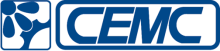 Ruské varování
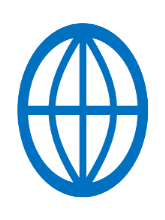 GEOPOLITIKA
bezpečnostní konference v Mnichově 2007
požaduje právní záruky, že Ukrajina nevstoupí do NATO a že další expanze NATO na východ je nepřijatelná: 
28.11.2021, právní záruky
1.12.2021, nerozšíření na východ 
23.12.2021, expanze NATO je nepřijatelná
31.1.2022 - Ruský velvyslanec v OSN 
8.2.2022 - Putin na tiskové konferenci vyslal poslední varování určené západním médiím
49
APROCHEM
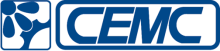 Istambulská dohoda
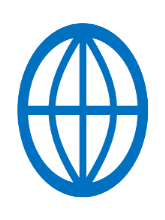 GEOPOLITIKA
Dohoda 15.duben 2022 „Dohoda o trvalé neutralitě a bezpečnostních zárukách Ukrajiny“ 
zprostředkované Tureckem a Běloruskem
s garancí Polska, Německa, Francie, Ruska

Dokument zavazuje Ukrajinu, že nebude žádat o přidružení k NATO
Rozhodla o osudu Janukoviče (do konce roku)
Nátlak GB a USA na Zelenského (pouze 8 hodin trvala smlouva)
Potvrzeno:
Naftali Bennett, izraelský premiér 
Fion Hill, bývalá americká bezpečnostní poradkyně
Posouzeno: Andor Šándor
Výsledek: Údajné vítězství obránců Kyjeva, viz. poznámka
50
[Speaker Notes: Ruská vojska byla vytlačena od Kyjeva na začátku dubna 2022. Ukrajinské síly zahájily protiútoky, které vedly k osvobození oblastí kolem hlavního města, což bylo potvrzeno 2. dubna 2022, Toto je oficiální verze, neoficiální je skutečnost, že ruská vojska ustoupila na základě uzavřené smlouvy. Oficiální verze neodpovídá ochotě Ukrajiny souhlasit se smlouvou, která pro ni není výhodná!]
APROCHEM
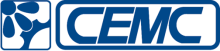 Pošťuchování ruského     medvěda
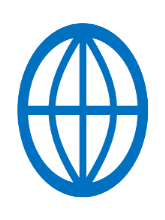 GEOPOLITIKA
Jak vyprovokovat Rusko?:
Fašizací společnosti?: pomníky válečným zločincům; zákony na potlačení ruštiny na školách, obchodech a službách, na úřadech; potlačení ruské kultury; nasazení armády na Donbase; zde porušování lidských práv
Požadavkem Zelenského (Bezpečnostní konference Mnichov 22.2.2022), na vybudování vlastního jaderného programu
Sliby Zelenského voličům (květen 2019); také 8.2.2022 Makronovi splnit Minské dohody
51
[Speaker Notes: Ukrajina, sled událostí:
https://player.odycdn.com/api/v4/streams/free/P%C5%99%C3%AD%C4%8DinyV%C3%A1lkynaUkrajin%C4%9B/0f6f738213a1564240a107efef16b47/bb4308?fbclid=IwAR1uOwhzpm76h-KL4B6UPf-cIYrCTQ5EHvJGSeKa2d7fLgHfV96ycmUgebI
Fašizace společnosti: 
https://www.pokec24.cz/nezarazene/fasismus-na-ukrajine-video/]